Tuesday 25.5.2010
01h11: Start ramp with 13 bunches, each 2e10
03h16: Stable beams (13 x 2e10 p per beam)
12h30: Requested beam dump.
15h00: Energy matching beam 1.
We have shifted the field of B1 by -0.25 permill using the CODs to reduce the energy error at injection. 
The maximum synchro error excursion was brought down from -60 degrees to -20 degrees. The first turn is now also much better centered: we move from -0.11 permill to +0.0 permill.
The synchro loop errors are now very comparable between B1 and B2.
The effect on the orbit is very small, but the mean setting of the CODs in H is shifter by ~3.9 microrad.
17h00: Injection kicker studies beam 2.
18h00: Nominal bunch studies: RF
23h30: Ramp nominal bunch to 3.5 TeV.
5/26/10
LHC status
Instantaneous Luminosity History
5/26/10
LHC status
Intensity History (see long fill)
5/26/10
LHC status
Lifetime Long Fill
5/26/10
LHC status
Losses During Wire Scan
5/26/10
LHC status
Dump 13 Bunches
5/26/10
LHC status
MKI Study (INJ. Osc. Bucket 1)
No timing for bucket 1 compared to bucket 2001!
Maybe problem of charging level (delays due to SPS vs LHC relative timing different for different buckets)  to be checked…
5/26/10
LHC status
RF: Losses with Short Bunches at 450 GeV
5/26/10
LHC status
Beam Size with Short Bunches at 450 GeV
5/26/10
LHC status
Bunch Length after Loss
1 – 1.2 ns
5/26/10
LHC status
RF: Long Bunches More Stable at 450 GeV
SPS Blow-Up
5/26/10
LHC status
Wednesday 26.5.2010
00h50: Collapsing separation.
03h30: Requested beam dump. Recover.
04h30: Several trips and kicker MKI.UA87 problem. Access for power converter RD2.R8.
5/26/10
LHC status
RF Voltage to 5 MV Before Ramp
1.7 – 1.8 ns
Also: Octupole function arriving to 40 A
5/26/10
LHC status
Colliding 1e11 p Bunches at 3.5 TeV
Intensity Drop
~ 50%
5/26/10
LHC status
Losses Again after Stabilizing…
5/26/10
LHC status
Ahead
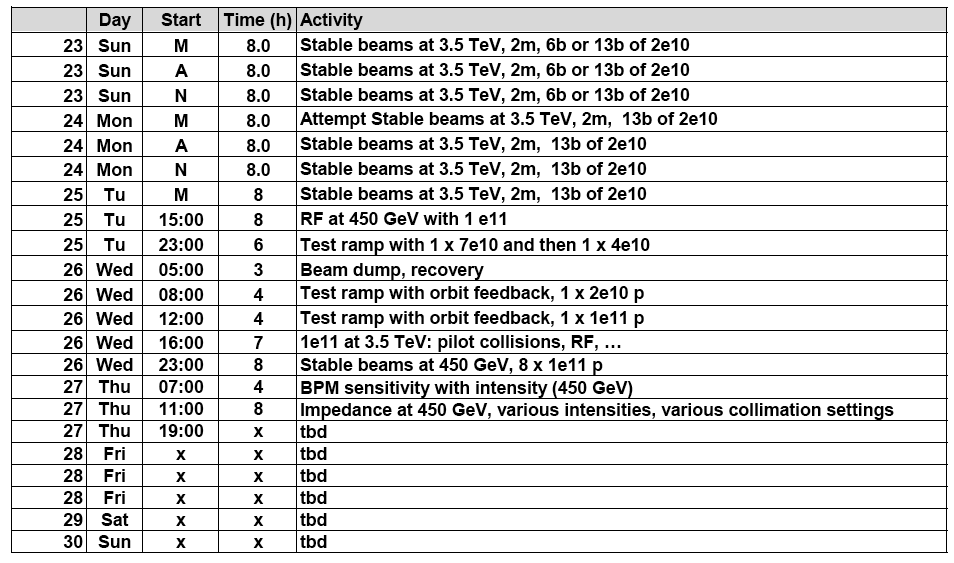 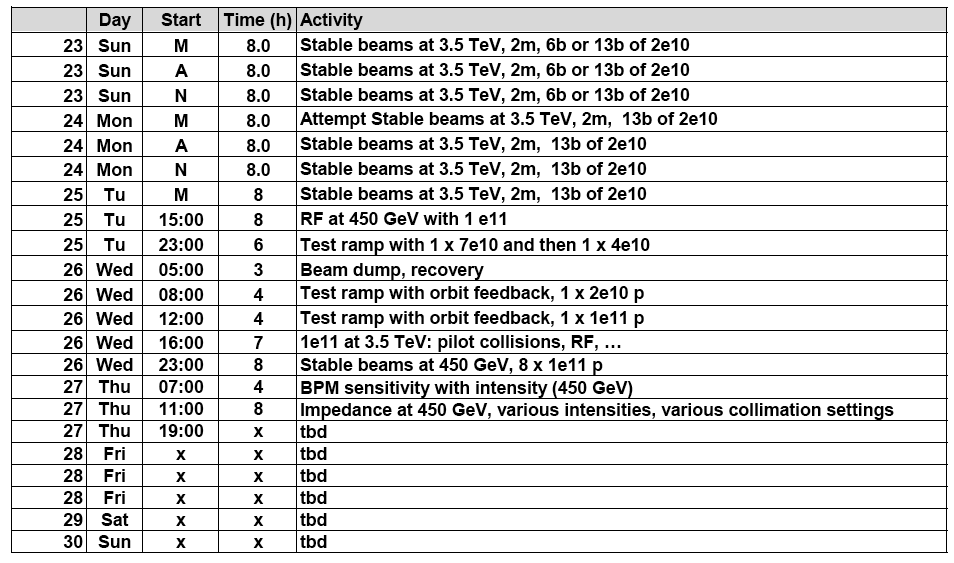 5/26/10
LHC status